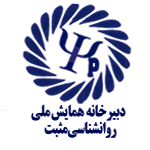 نهمین همایش ملی تازه های روانشناسی مثبت
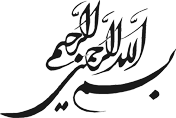 عنوان مقاله
نام و نام خانوادگی پدیدآور:
مقطع تحصیلی ؛دانشگاه :
سمت شغلی:
استان/ شهرستان
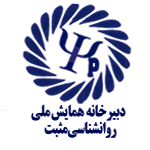 چکیده مقاله:
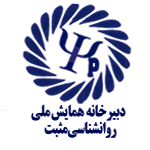 مقدمه(بیان مسئله، اهمیت و ضرورت)
متن
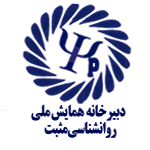 پیشنه پژوهش
منابع و ماخذ
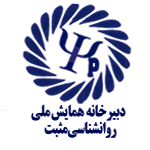 روش پژوهش
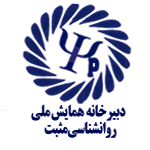 بحث درباره یافته
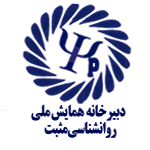 نتیجه گیری
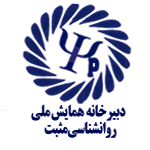 پیشنهادات پژوهش
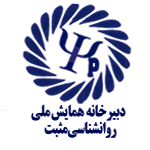 منابع